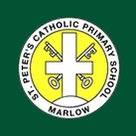 St Peter’s Catholic Primary School, Marlow
Academy Conversion and Membership of St Thomas Catholic Academies Trust (STCAT)
“Live and learn as friends of Jesus”
Parent Consultation Meeting
Welcome and Prayer (Chair of Governors)

Converting to academy status (Headteacher)

Joining St Thomas Catholic Academies Trust (Strategic Executive Lead)

Questions
2
Converting St Peter’s Catholic Primary School, Marlow to Academy Status
“Live and learn as friends of Jesus”
3
Viewpoint of Northampton Religious Education Service (NORES)
Strong encouragement to join STCAT because of concerns about:
The future of VA schools and threats to catholic education in the current political climate
The economic viability of small stand-alone primary schools
Schools in an Ofsted category being compelled to take on sponsors whose philosophy is incompatible with our faith
Our ability to secure funding for capital projects. VA school must provide a parental contribution to cover 10% of costs and pay VAT. Academies do not.
4
A Joint Decision – October 1st 2021
5
A Joint Decision – December 1st 2021
6
Converting to Academy Status – What will be different?
We always intended to  join STCAT in due course because: 
Although we already work in partnership with other schools, this work will be enhanced within the MAT
By being part of a larger body, we can protect and enhance the Catholic nature of our school
Sharing accountability across the Trust brings access to shared support, expertise and career development.
There is no improvement in revenue funding but there are  substantial capital gains for VA schools – which we need for regular building maintenance and IT equipment
Schools working together makes it possible to secure economies of scale e.g., finance, premises management, health and safety and IT etc.
Converting to Academy Status – What will be different?
Will we have to change Uniform? Name of the school? Mission Statement? Headteacher? School day? Pay? No!
Governance includes a board of directors, selected for their expertise. They are well trained to provide support and challenge, ensuring standards remain high
The Trust’s SEL and headteachers build on one another’s strengths to enhance provision and leadership
There is enhanced career development for all staff because of opportunities that arise across Trust
8
The consultation process
The school has submitted an application to the DfE and we are hoping that they will grant Academy Order in April 2021. We are working towards a conversion date 1st December 2021
Staff, parents /carers and pupils are all being consulted
Governors will consider the responses to consultation in June/July 2021at the end of the consultation period which runs from Tuesday 4th May for 5 weeks.
Consultation ends on Thursday 10th June
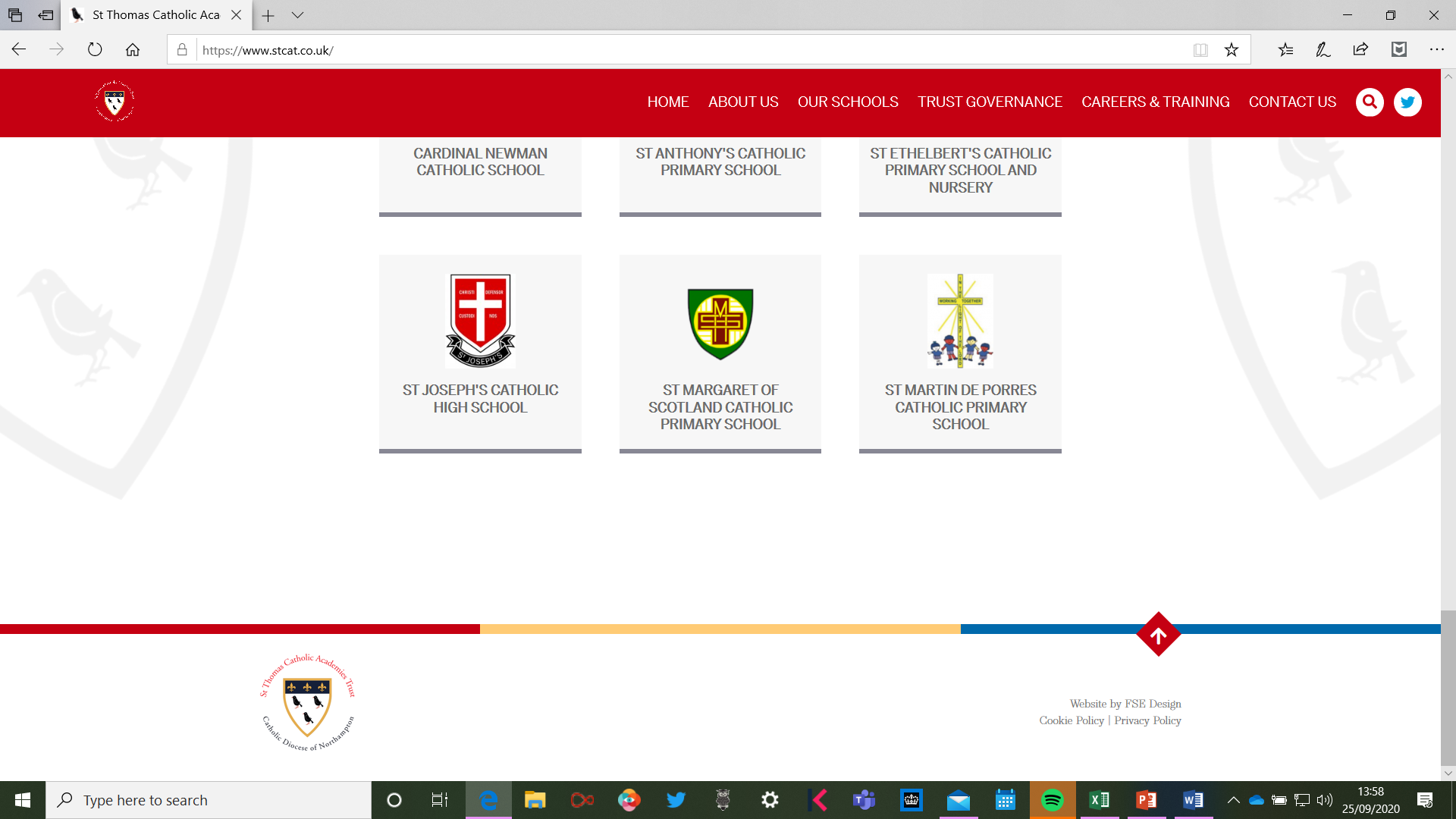 “The Glory of God is a human being fully alive!”
10
“Cooperation and mutual support are at the heart of the Christian life. That was the reason why the diocese established Multi-Academy Trusts as the way forward for our schools. This has evolved since the first proposals some seven years ago into the two successful MATs of Our Lady Immaculate and St Thomas” 
“I want to endorse this as the model for Catholic education in this diocese” 
“By our schools working in mutual and responsible support of one another in the MAT structure they reflect that love of God which is at the heart of the Trinity”.
Rt Rev Dr David J Oakley, Bishop of Northampton
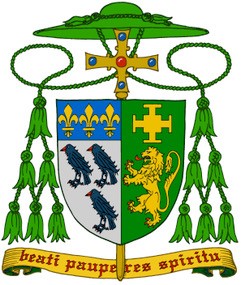 11
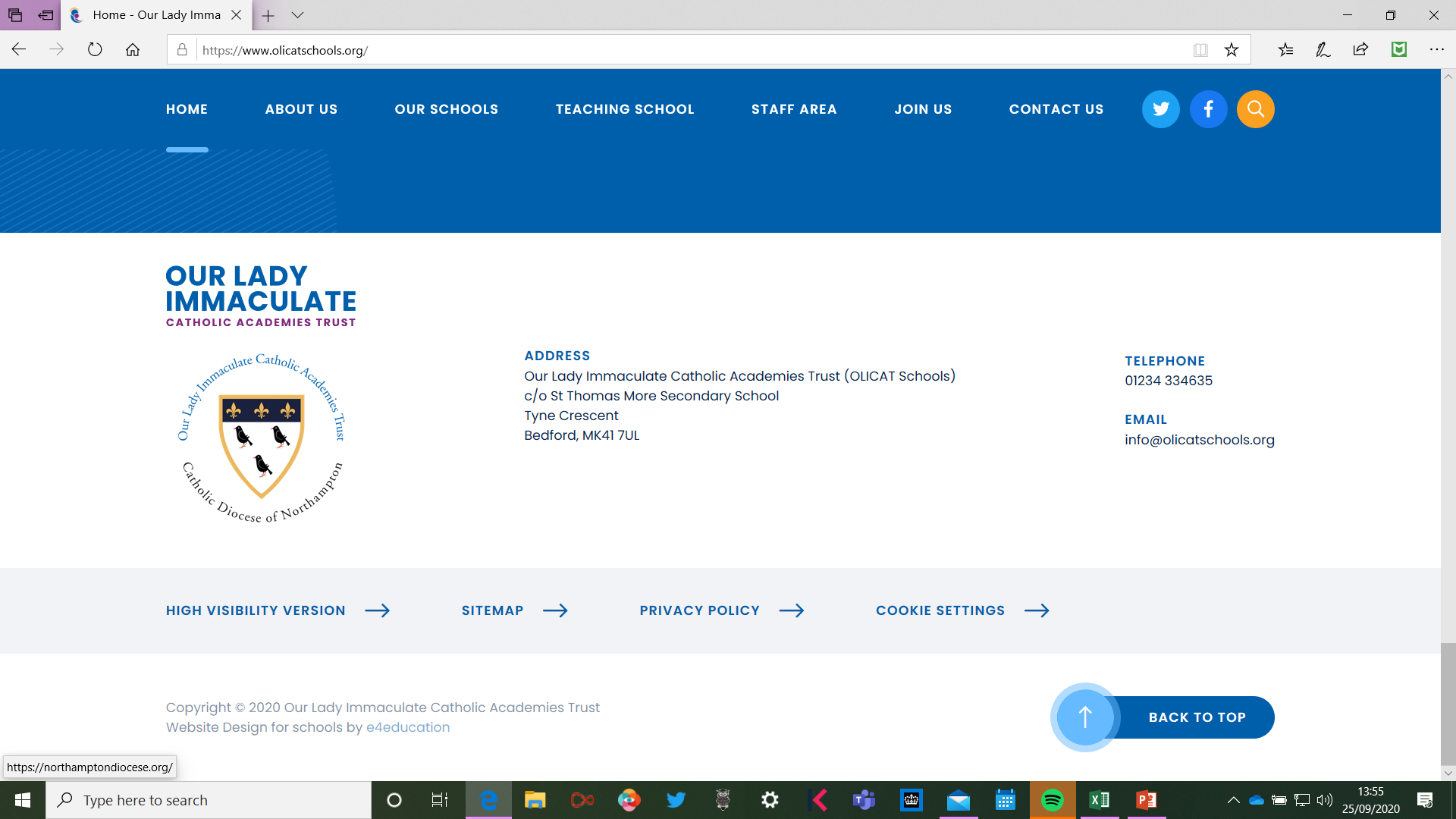 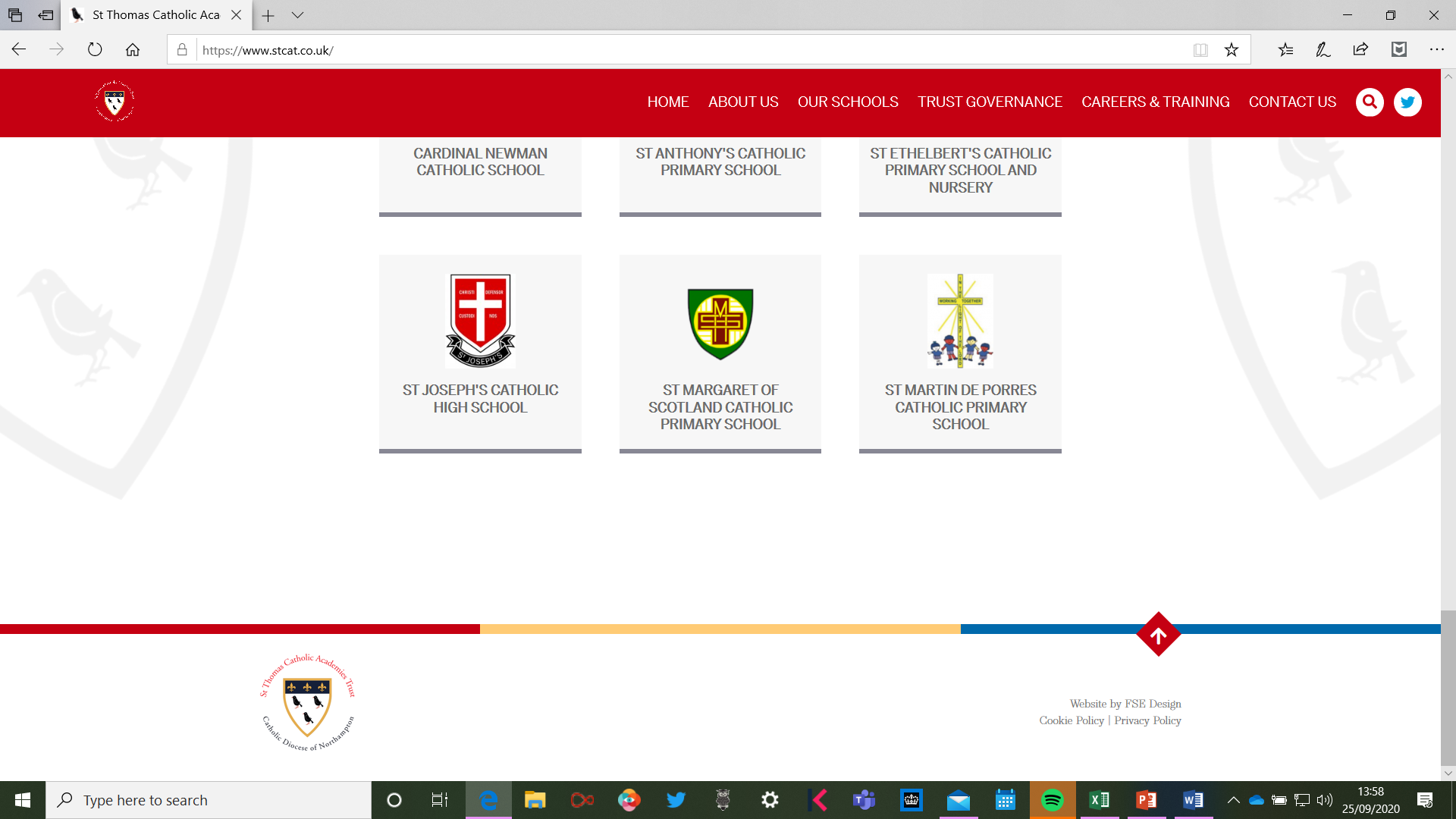 12
Mission → Vision → Values → Intent → Ambition
Our Vision:

“The Glory of God is a Human Being Fully Alive.” Human flourishing and the uniqueness of every individual as a child of God is at the heart of our Catholic educational enterprise. In this context, a human being fully alive is one who is open to faith – to love – to joy – and to learning. They are daily becoming the person God created them to be and they are ready to delight in their God-given gifts, and to use them in the service of the Common Good”
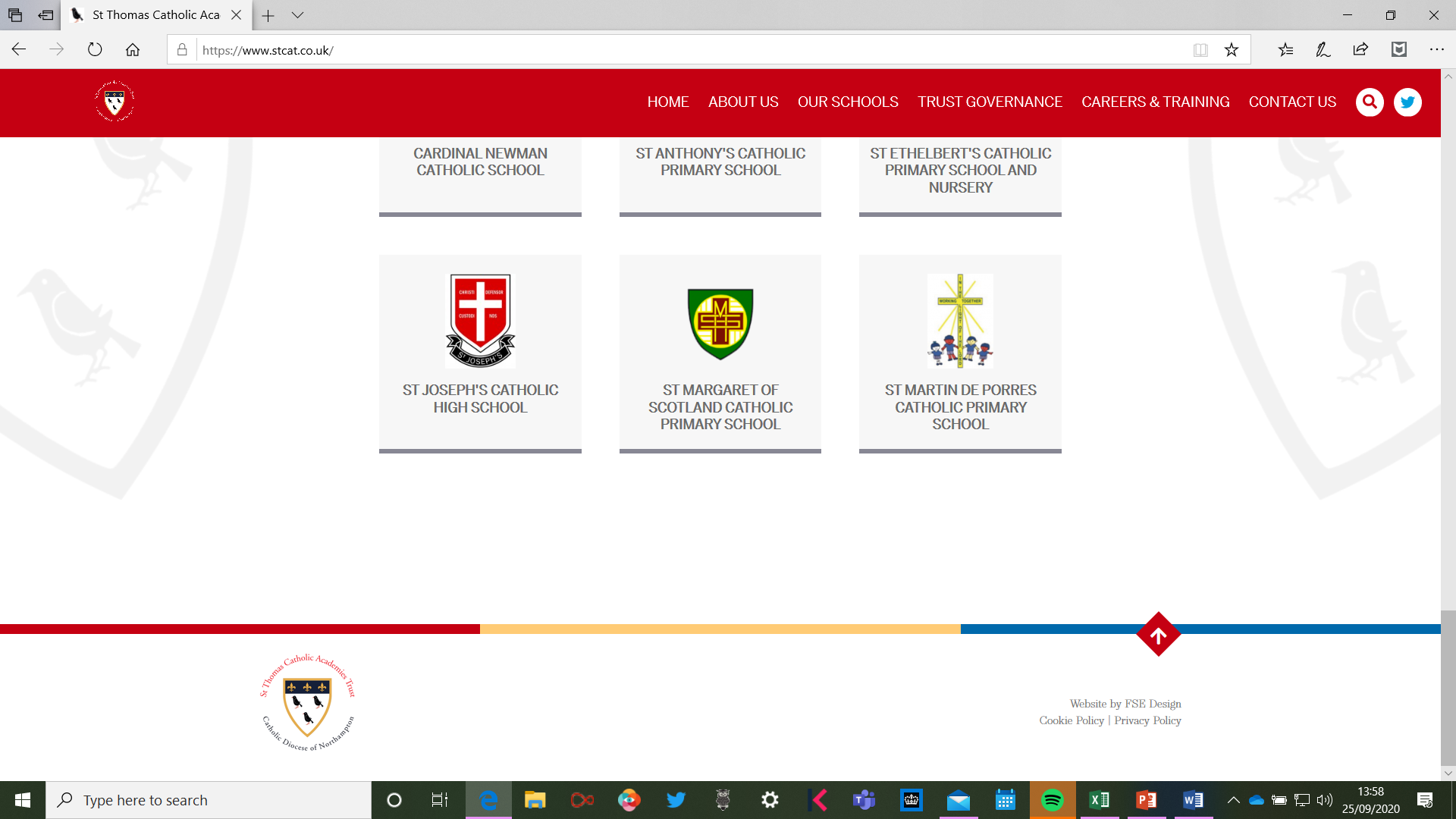 13
Our ambition for excellence
The excellence of the school’s curriculum ensures every child will thrive and through our work together every adult will be all they can be. 
If every aspect of our children’s being is fully alive, we will, as a natural consequence of our work, celebrate schools that are:
Places of great awe, wonder, love, and joy
Outstanding under Section 48 inspections
Outstanding under Section 5 inspections
Consistently and comfortably above national averages in all progress and, in time, attainment measures
14
4Cs that define our approach  to school improvement
THE GLORY OF GOD IS A 
HUMAN BEING FULLY ALIVE!
SOLIDARITY AND SUBSIDIARITY
15
Primary Curriculum Groups
The Trust has established a team of lead specialists who drive improvement through curriculum groups in English, Maths and RE. Their focus is on:
Leadership development
Improving the quality of teaching
Curriculum planning and design
Assessment
A team of specialists lead curriculum development groups and new specialists will be trained as SLEs
Group leaders are identified when they have secured demonstrable improvement in their own school setting
16
STCAT Governance
17
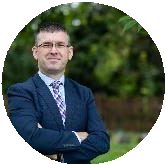 Joe Richardson
Strategic Executive Leader
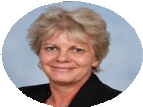 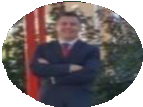 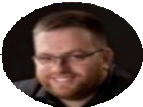 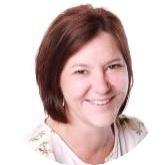 Ciran Stapleton
Executive School Improvement Coordinator
Denise Jay
Chief Finance Officer
Clark Campbell
Chief Operations Officer
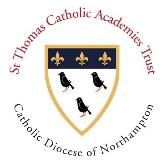 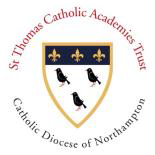 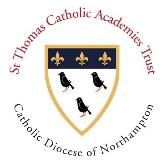 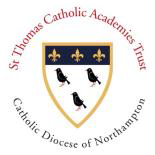 Finance and Human
Resources
Secondary Phase
Improvement
Estates, IT and
Operations
The STCAT Central Team
Karen Armstrong
Head of Primary School Improvement
18
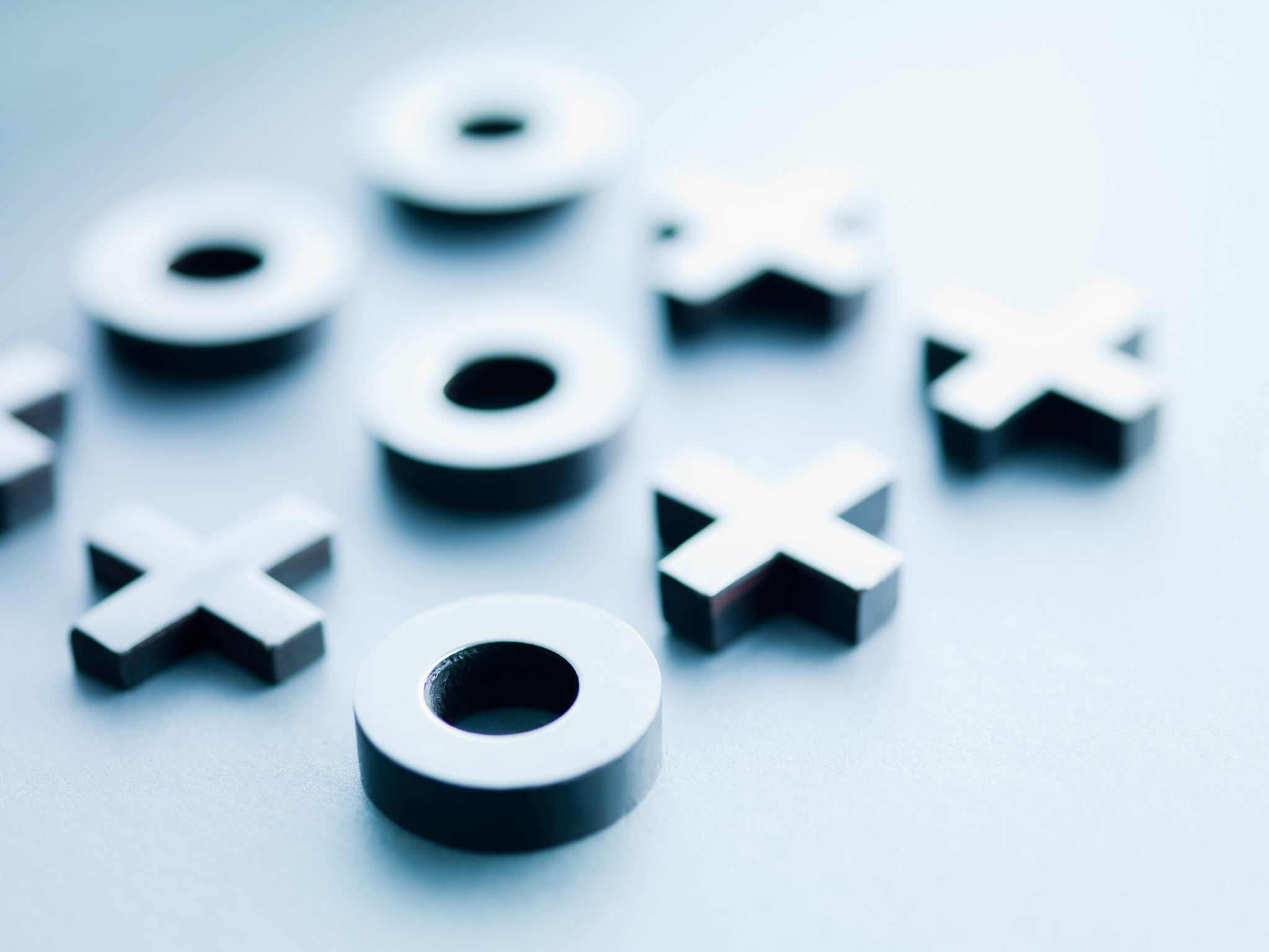 What happens next?
19
What happens now?
Consultation period runs between Tuesday 4th May and Thursday 10th June
June / July – any changes arising during consultation will be considered by the Governing Body & communicated to staff
All employees of St Peter’s Primary in Marlow will transfer to St Thomas Catholic Academies Trust with effect from 1st December 2021.
20
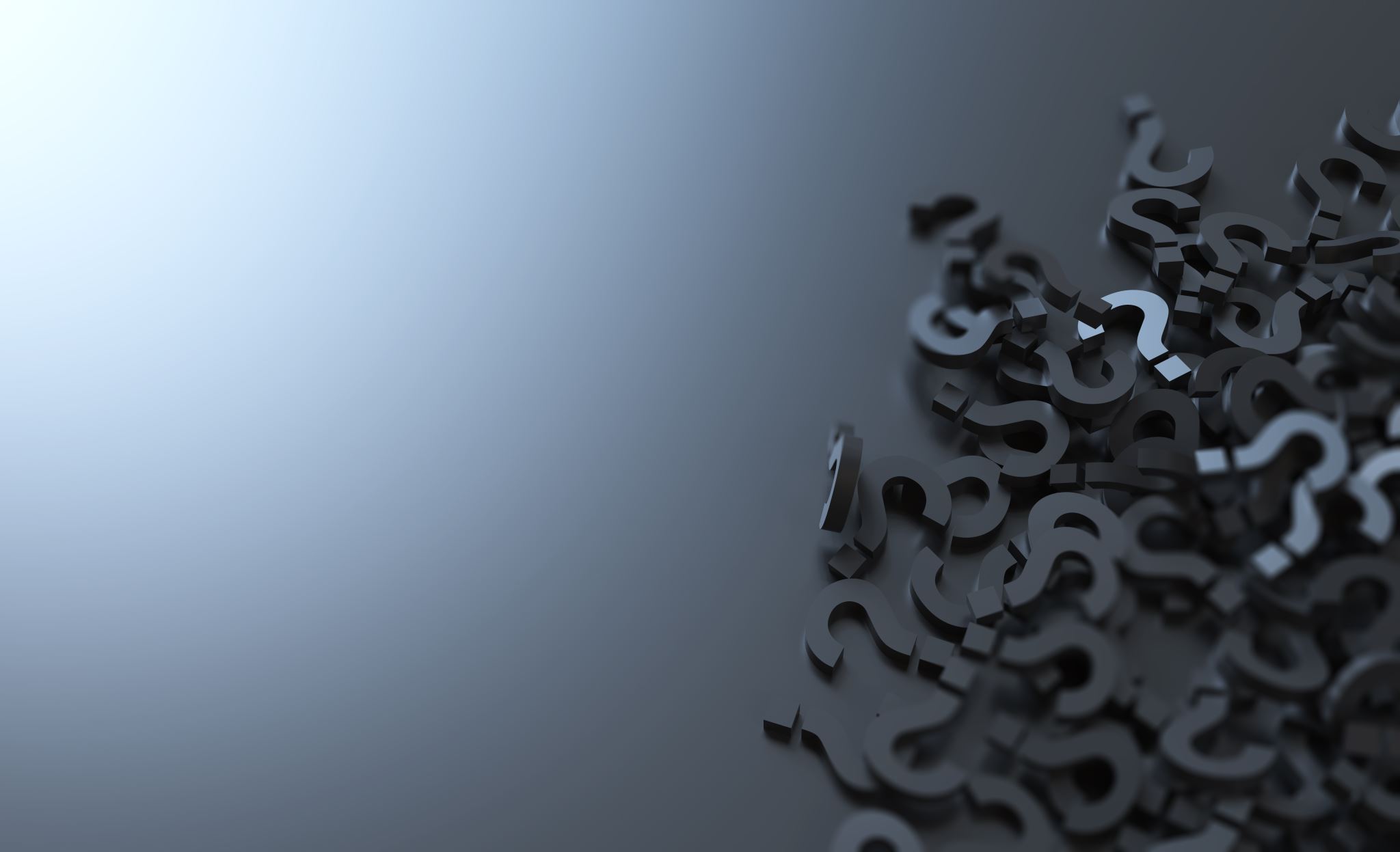 ANY QUESTIONS?
Designated School Consultation comments/ questions
consultation@stpetersrc.bucks.sch.uk
21